The Biological Level of Analysis
Formal Lecture
At the most basic level of analysis, human beings are biological systems. It is the assumption at this level of ana that our mental processes, emotions and behaviors are products of the anatomy and physiology of our nervous and endocrine systems.
Biological Level of analysis
Over the last few centuries, discoveries have shown that:
The nature of the nervous system is electrical in part.

Different areas of the brain carry out different functions (Localization of Function)

Small gaps exist between nerve cells that require the action of chemicals to carry neural transmission across these gaps (Neurotransmission)

Hormones play an important role in our psychological functioning.
Biological Level of analysis
Topics we will discuss  this week...
The major principles (assumptions) of the Biological Level of Analysis
How principles of the BLOA can be demonstrated in research.
How and why research methods are used at the BLOA
Ethical considerations for research at the BLOA
Biological Level of analysis
Objective 1.1
Biological Level of 
analysis
Outline principles that define the Biological Level of Analysis
Objective 1.1
Outline:
Give a brief account or summary.

In other words…Summarize the assumptions of the Biological Level of Analysis
Biological Level of 
analysis
Important Note: Principles are any basic assumption that has been identified by research at this level of analysis
What are 
Principles?
There are numerous assumptions that can be used for this objective.
Objective 1.1
Principle 1:
Human behavior is localized to specific parts of the brain.
Outline principles 
that define the 
Biological Level of Analysis
What does this mean?
Objective 1.1
In other words…
Our observable actions and mental processes are correlated to specific parts of the brain. 

This means that anytime you exhibit a behavior, the brain is working. 
In other words….everything psychological has a physiological origin.
Principle 1:
Human behavior is localized to specific parts of the brain.
Objective 1.1
Principle 2:
Animal research (because of the biological similarity) can enlighten our understanding of human behavior.
Outline principles 
that define the 
Biological Level of Analysis
What does this mean?
Objective 1.1
In other words…
Research suggests that animals and human are similar biologically leading to similarities in behavior. 

This principle perpetuates the first principle which assumes that behavior is biologically determined.
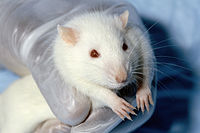 Principle 2:
Animal research can enlighten our understanding of human behavior.
Objective 1.1
Principle 3:
Neurotransmission and Hormones play a role influencing human behavior
Outline principles 
that define the 
Biological Level of Analysis
What does this mean?
Objective 1.1
In other words…
Our chemical balances/imbalances correlate to specific human behaviors 

Higher or lower levels of certain hormones and neurotransmitters can lead to changes in behavior.
Principle 3:
Neurotransmission and Hormones play a role influencing human behavior
Objective 1.1
Principle 4:
Genetic predispositions may affect behavior and or mental processes.
Outline principles 
that define the 
Biological Level of Analysis
What does this mean?
Objective 1.1
In other words…
Our behaviors have an evolutionary explanation and have been passed from generation to generation through the process of natural selection. 

These behaviors are genetically inherited and play a role in human behavior.
Principle 4:
Genetic predispositions may affect behavior and or mental processes.
Why is it important to have principles?
Principles (assumptions) guide the research at each level of analysis.

It is under these assumptions that research supports and demonstrates these principles.
Why is it important to have principles?
Objective 1.2:
Explain how principles that define the Biological Level of Analysis may be demonstrated in research.
Tomorrow…